МУНИЦИПАЛЬНОЕ БЮДЖЕТНОЕ ДОШКОЛЬНОЕ ОБРАЗОВАТЕЛЬНОЕ УЧРЕЖДЕНИЕ ОБЩЕРАЗВИВАЮЩЕГО ВИДА ДЕТСКИЙ САД № 45 «СОЛНЫШКО» ГОРОДСКОГО ОКРУГА МЫТИЩИ МОСКОВСКОЙ ОБЛАСТИ
Занятие по развитию лексико-грамматического строя речи «Наш дом»
Подготовила учитель-логопед: 
Разакова Э.В.
г.о. Мытищи
2020 г.
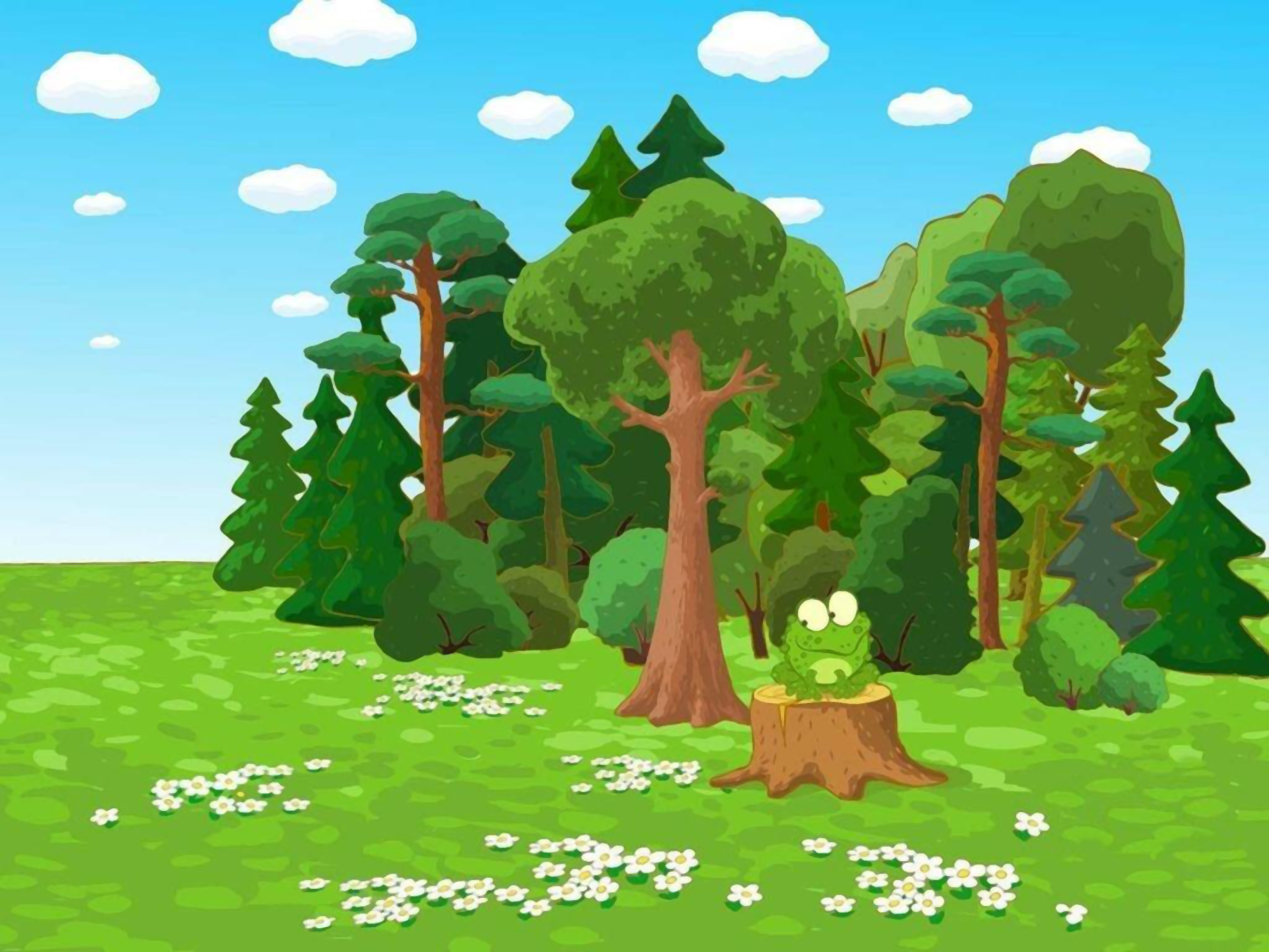 «Кто где живет?»
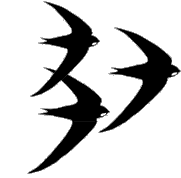 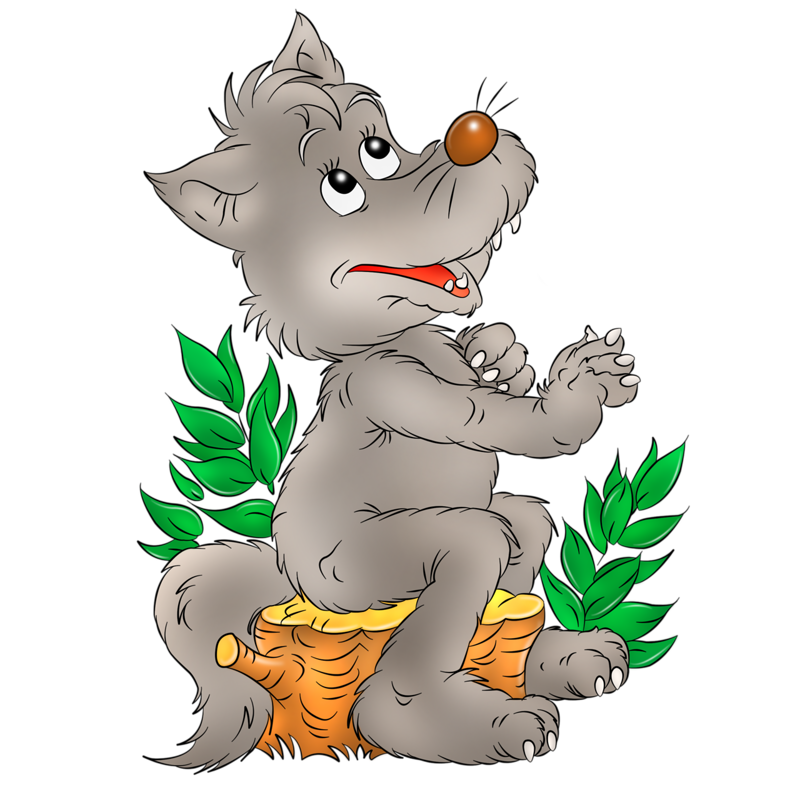 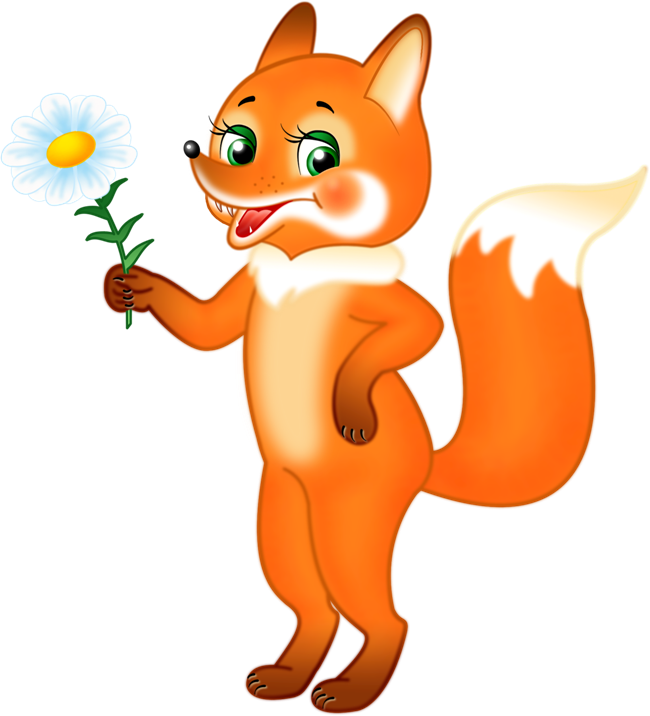 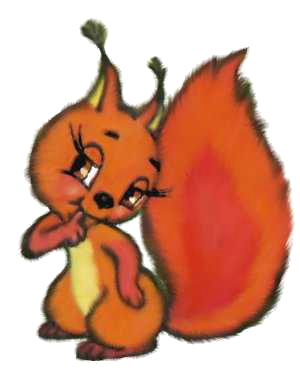 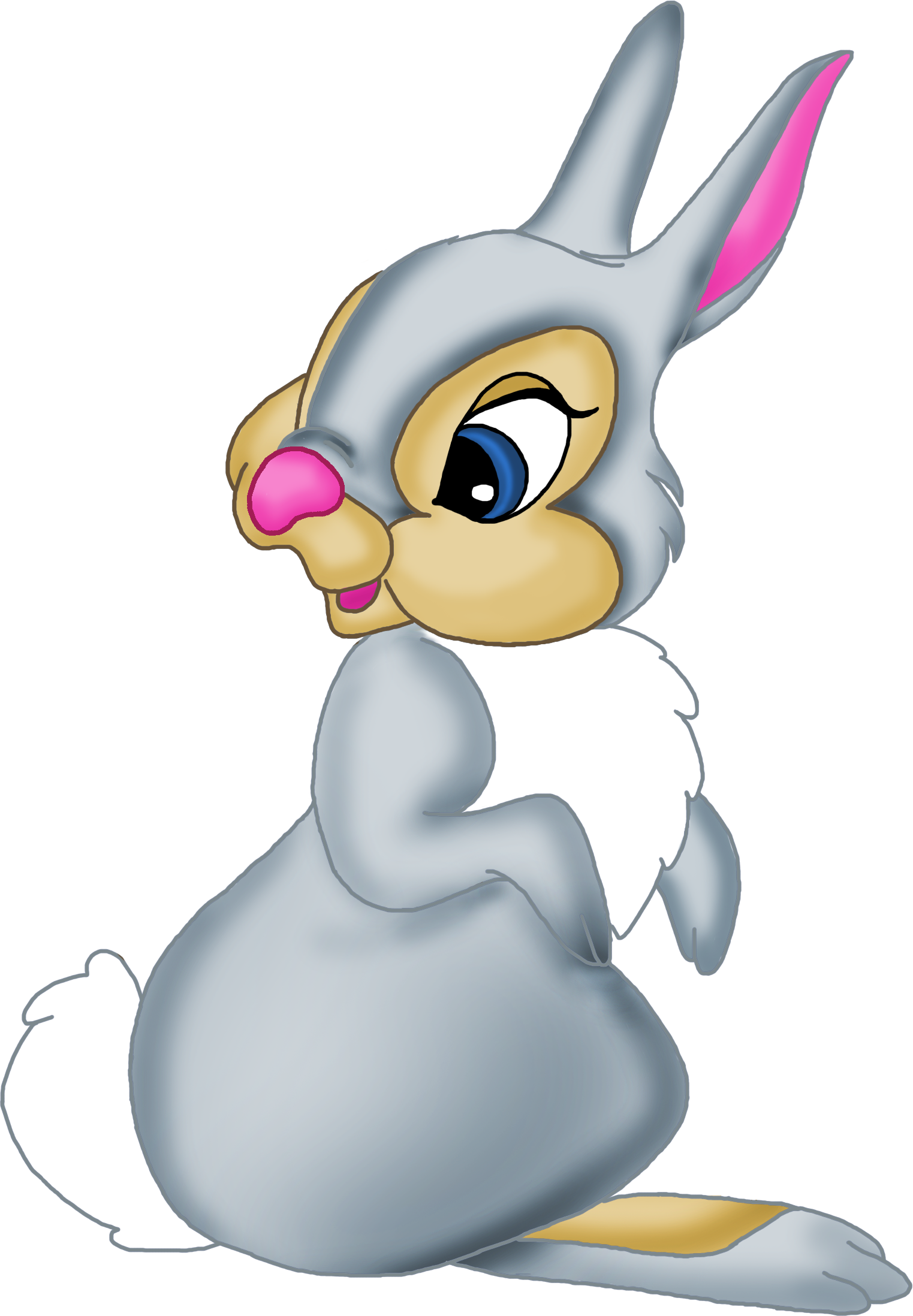 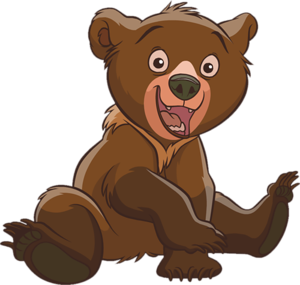 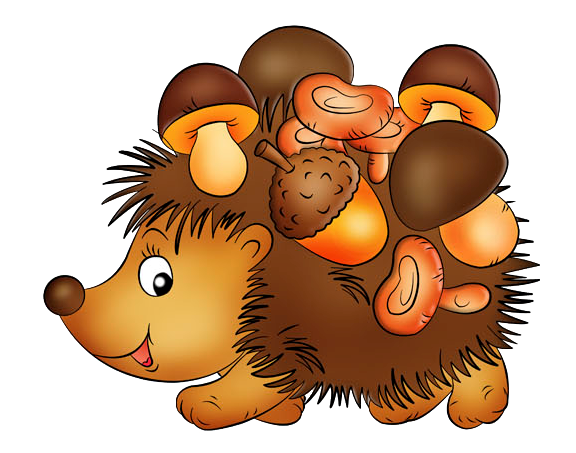 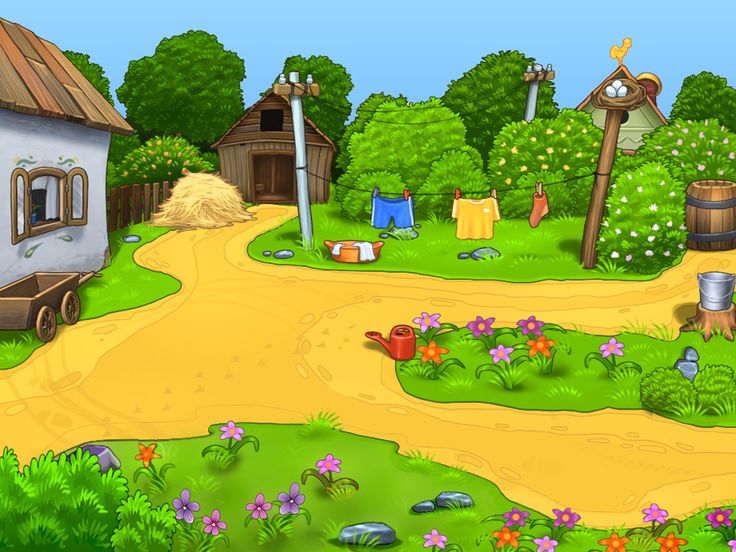 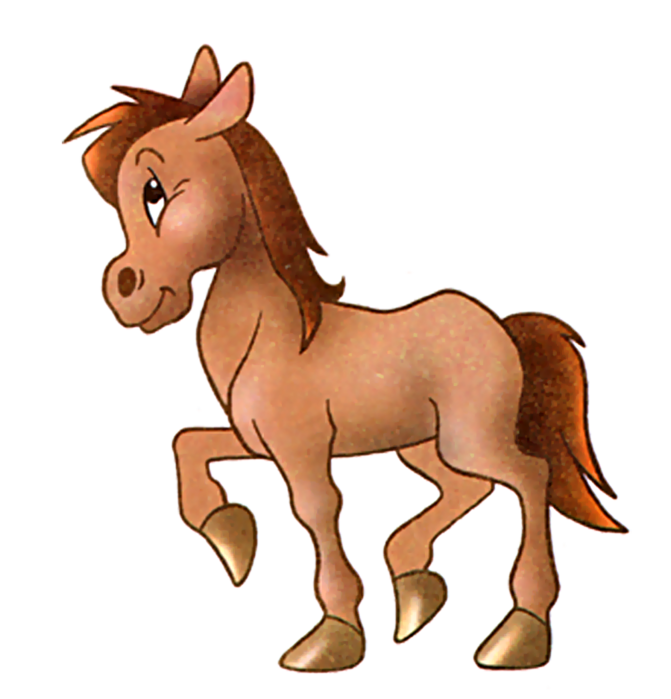 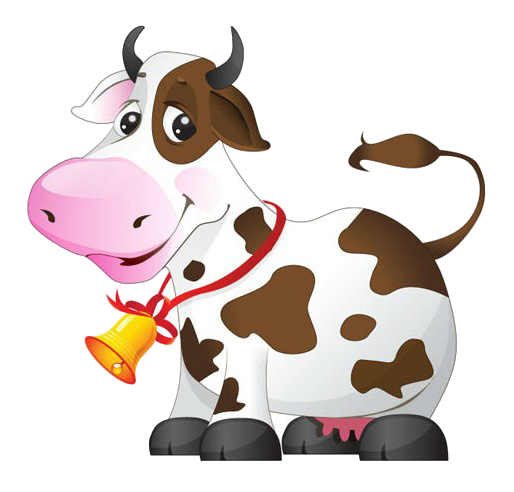 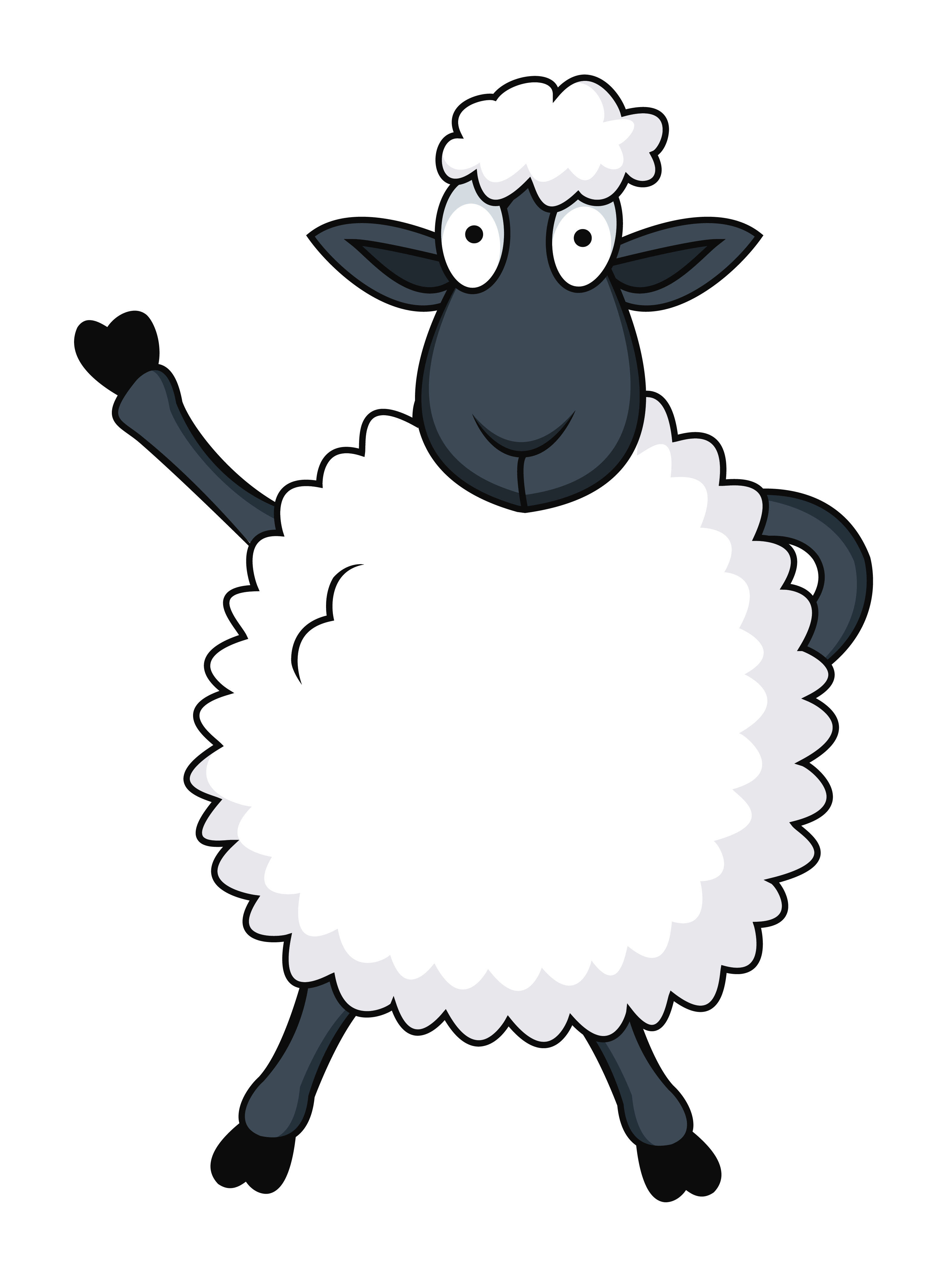 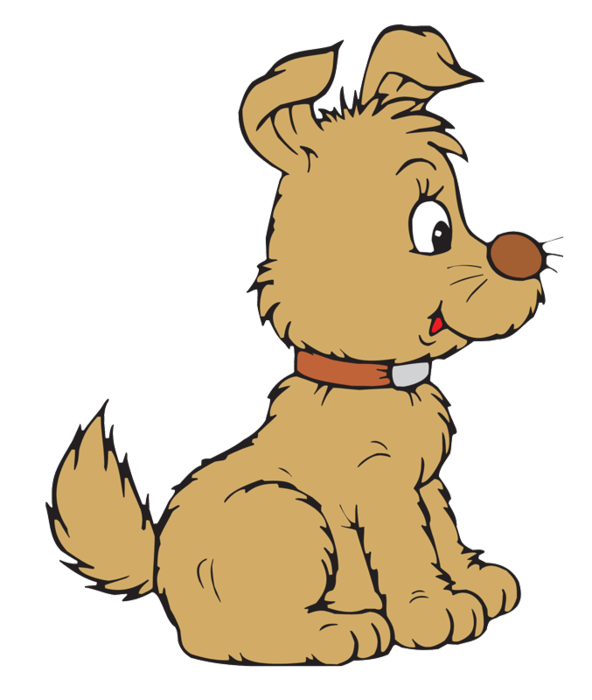 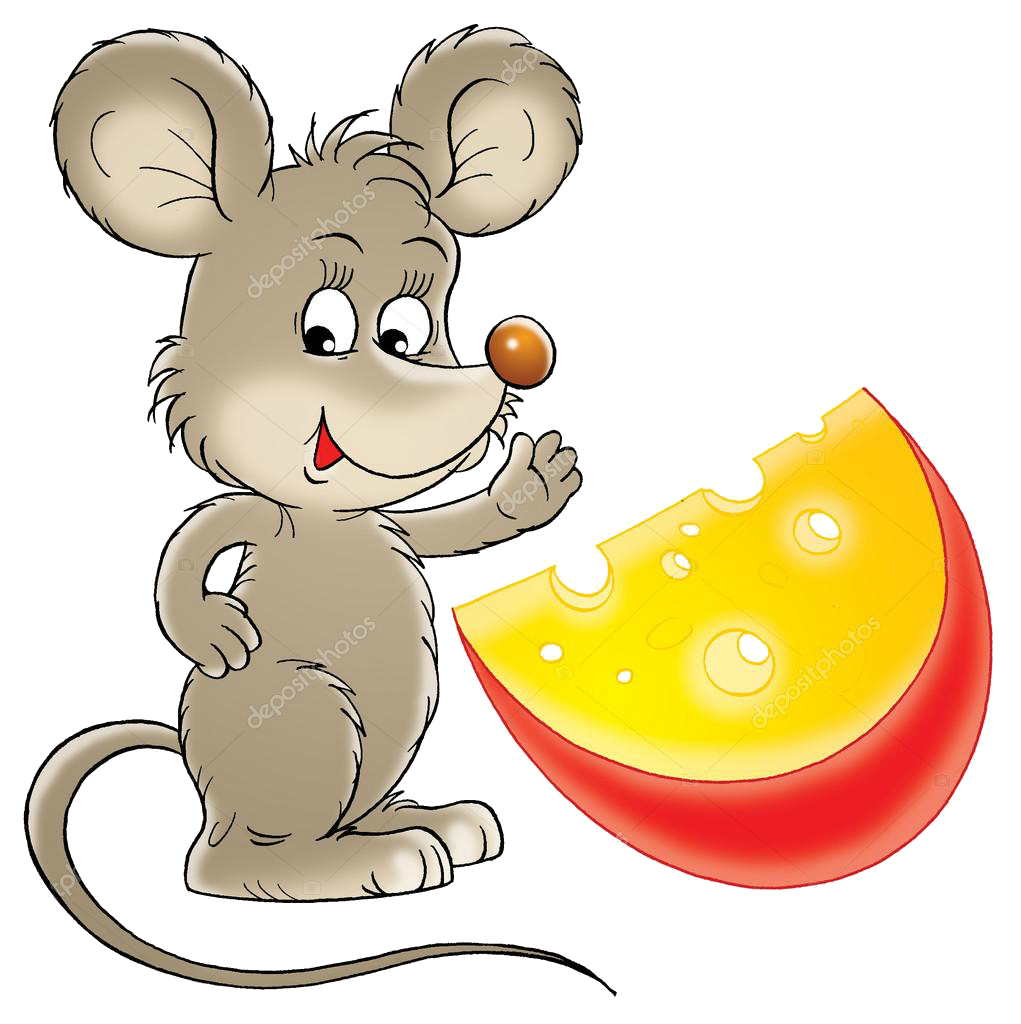 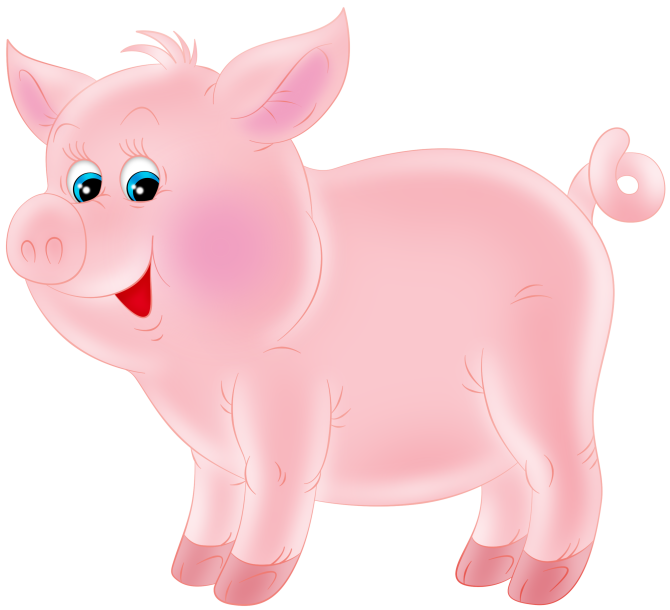 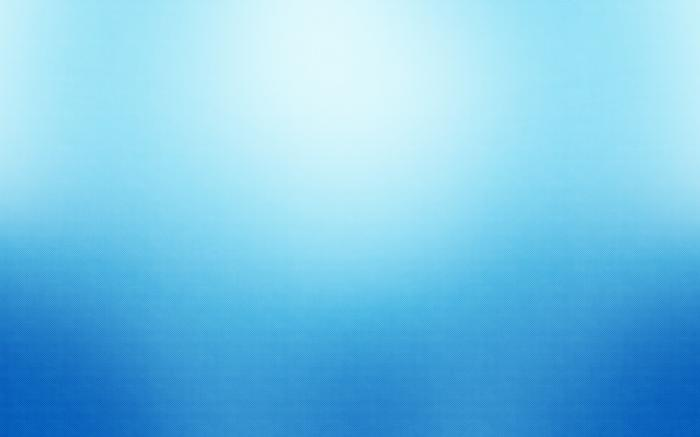 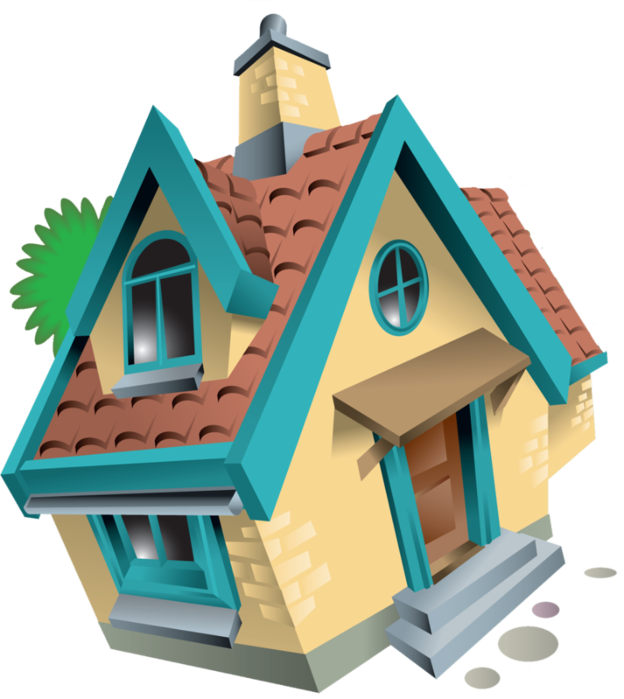 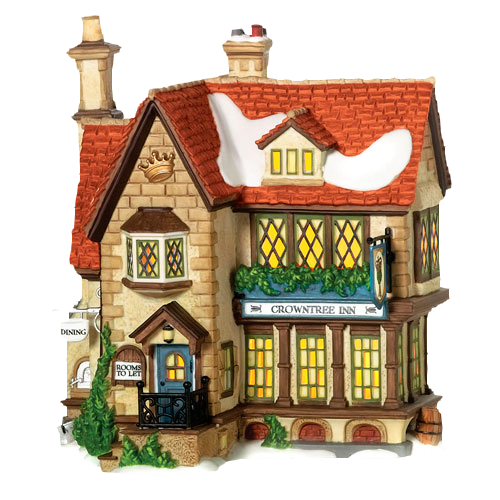 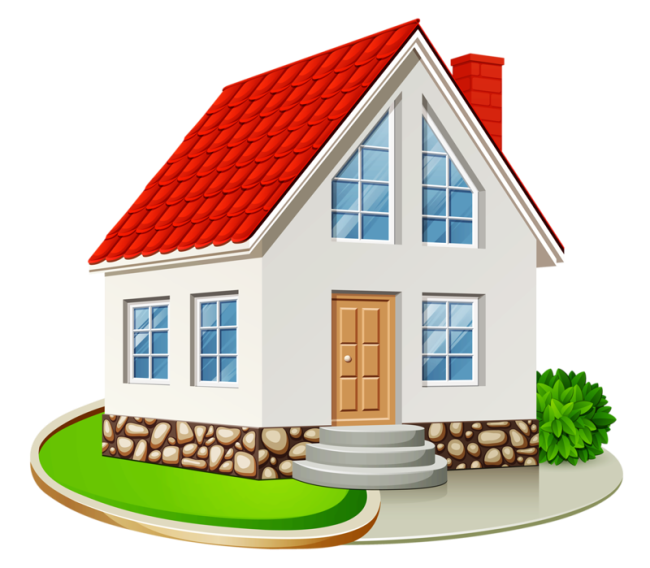 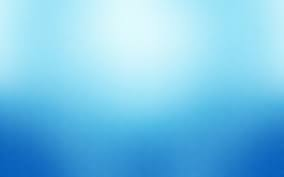 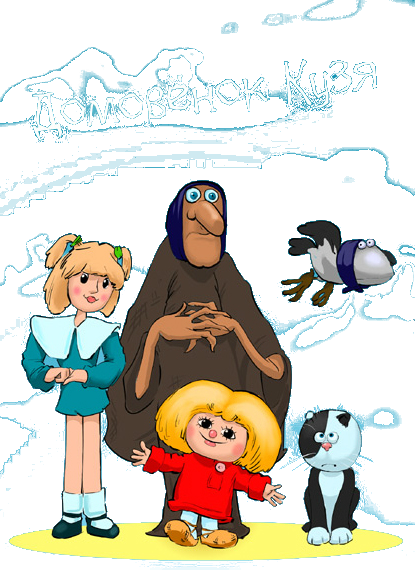 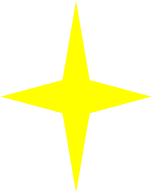 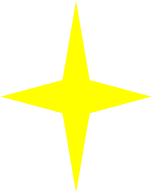 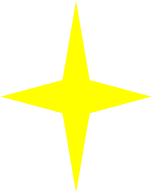 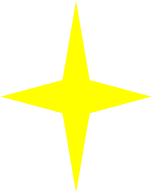 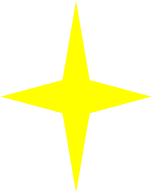 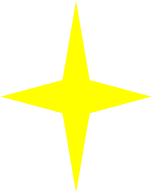 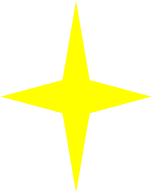 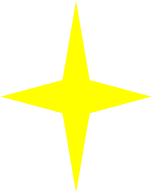 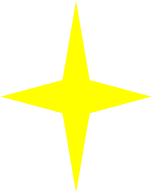 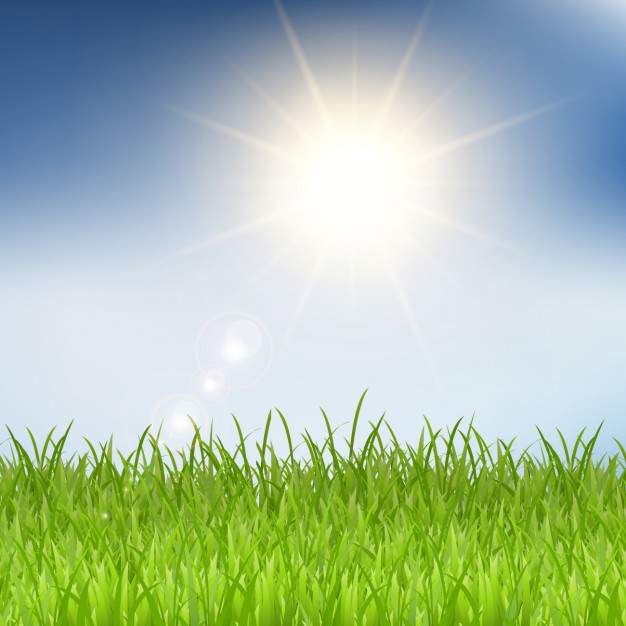 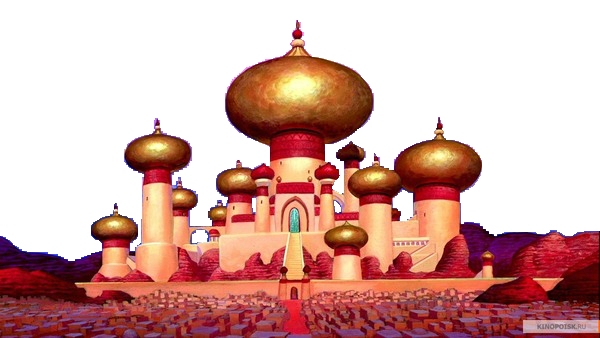 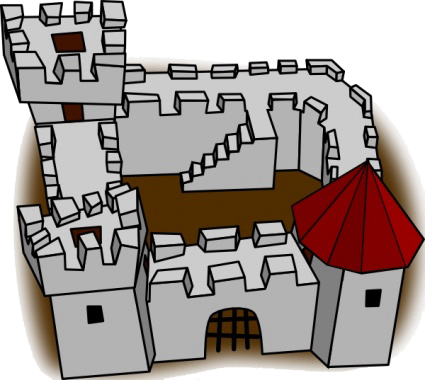 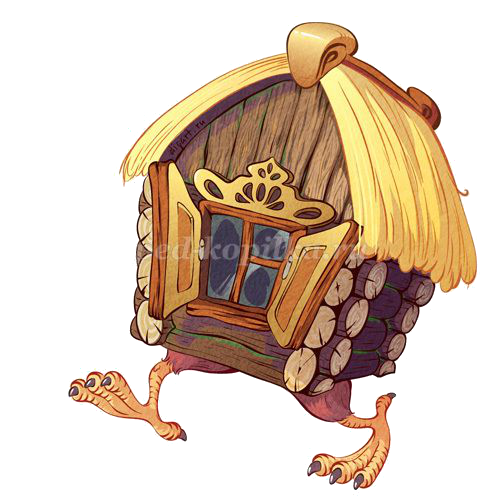 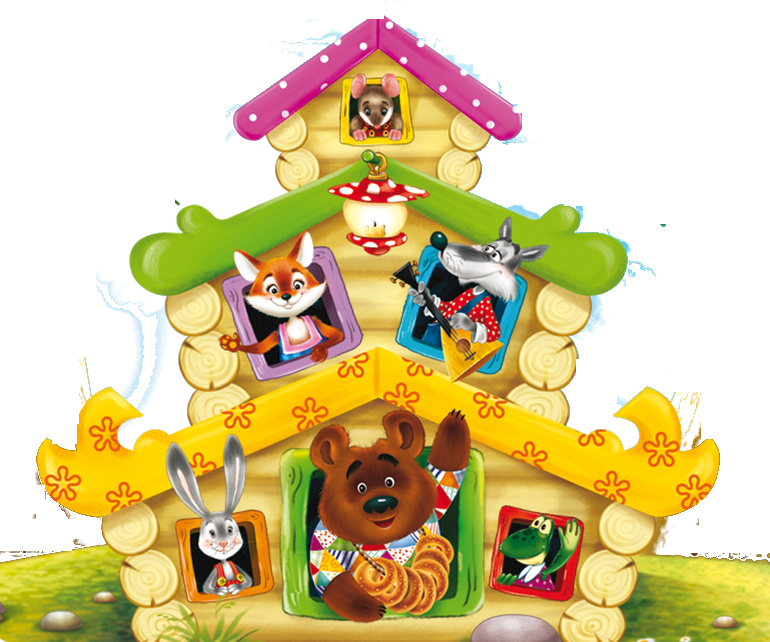 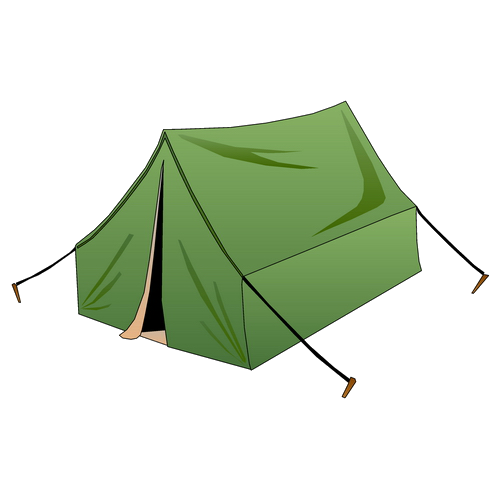 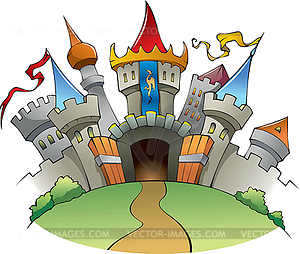 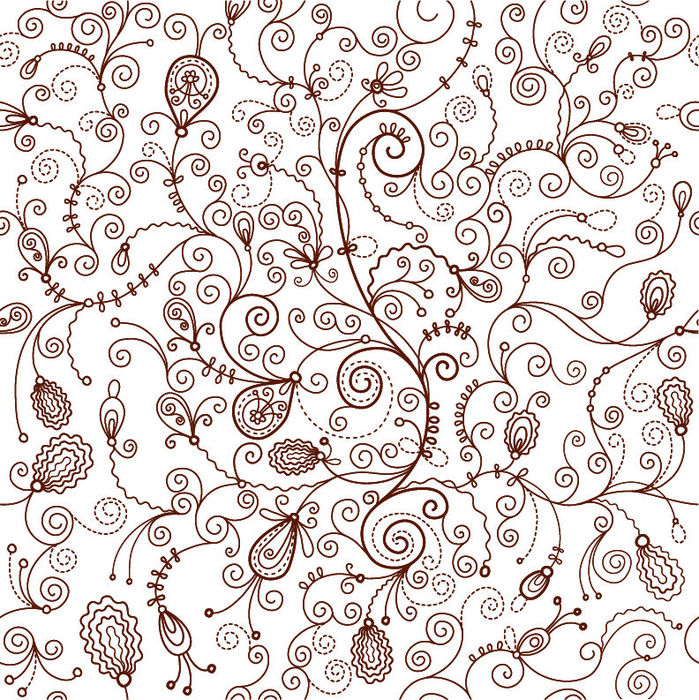 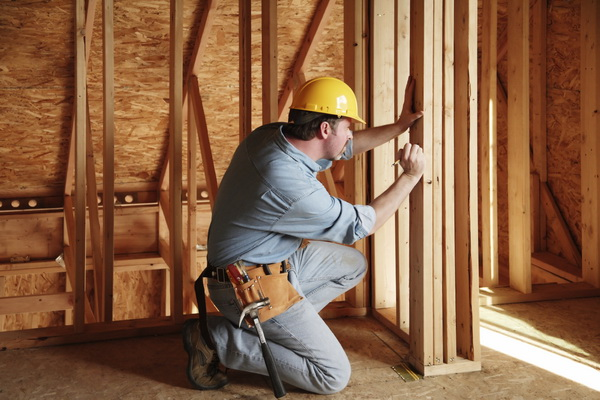 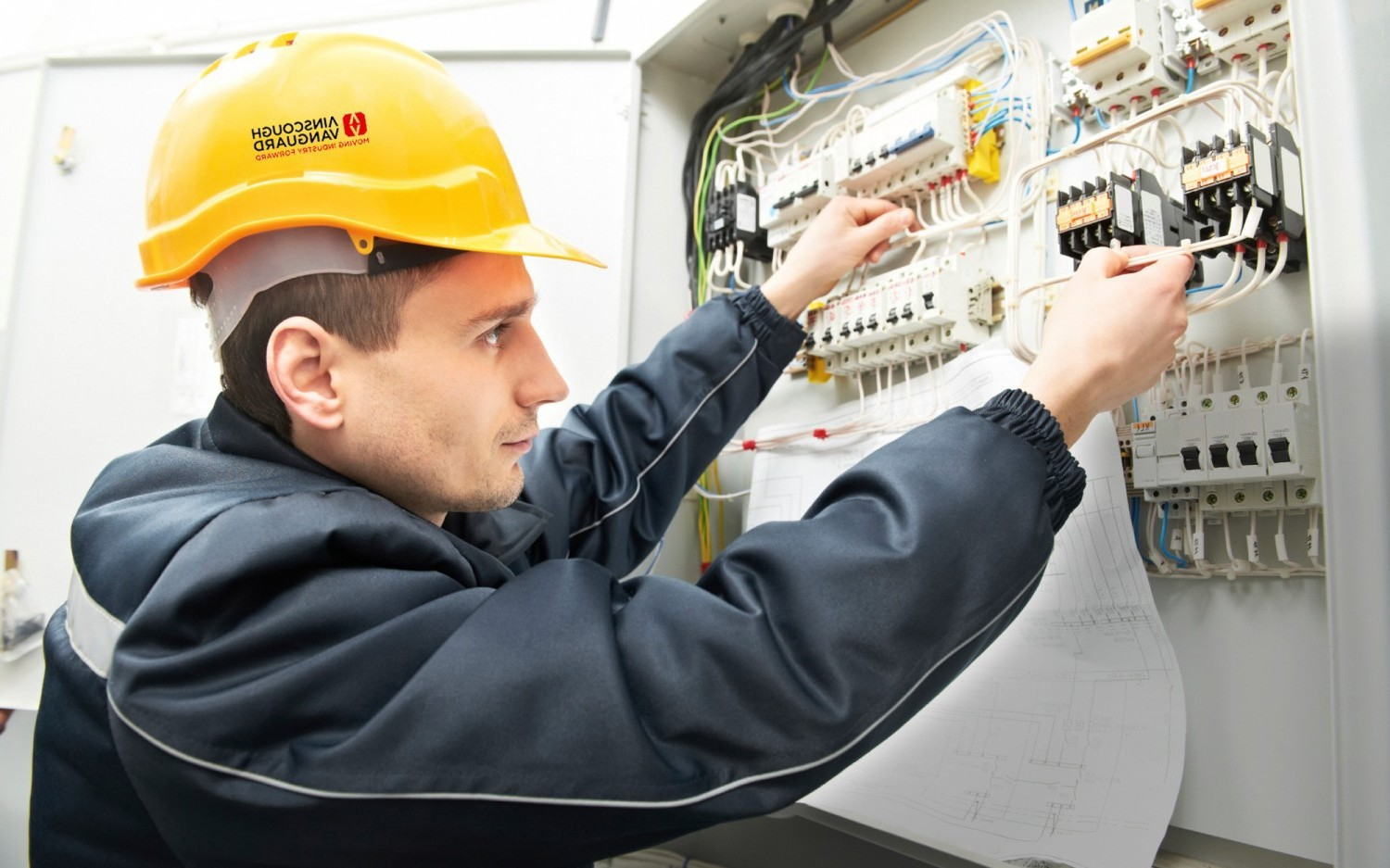 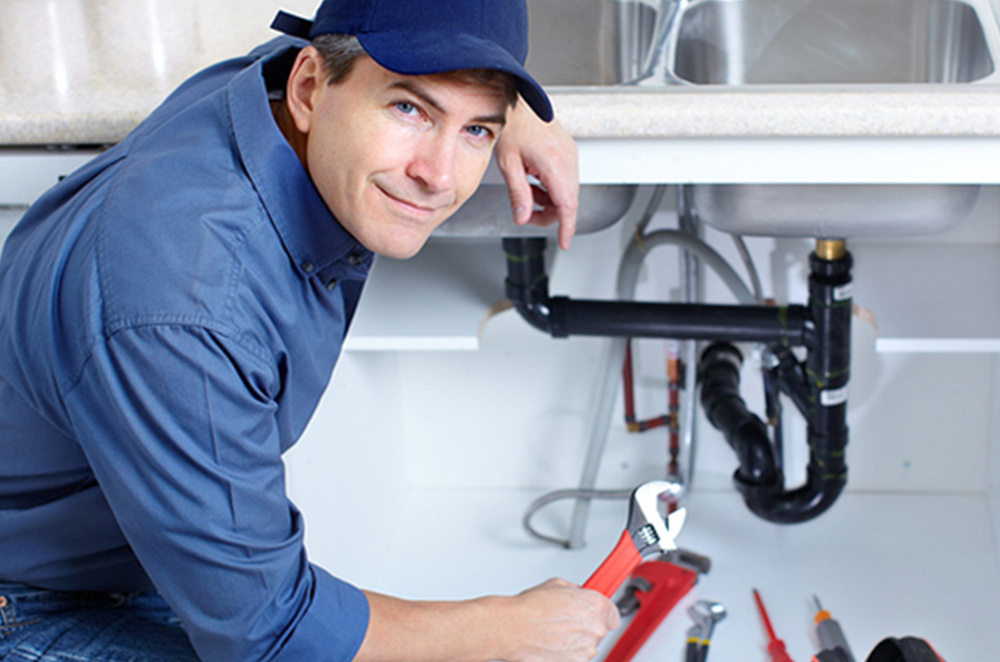 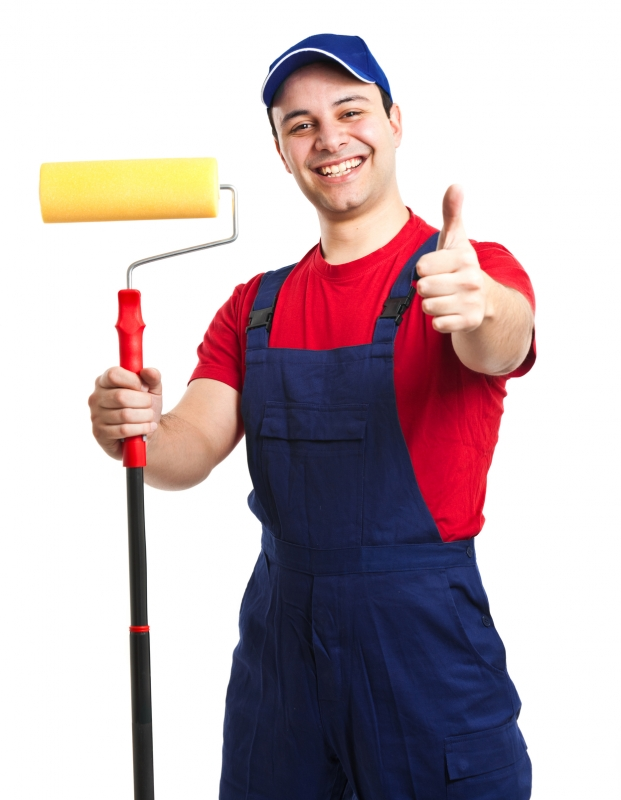 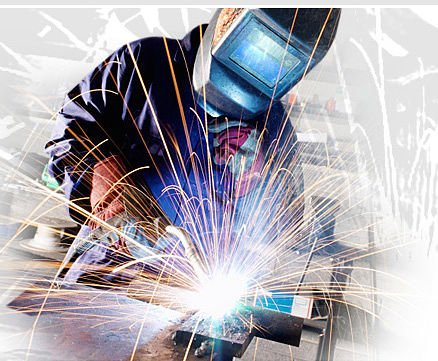 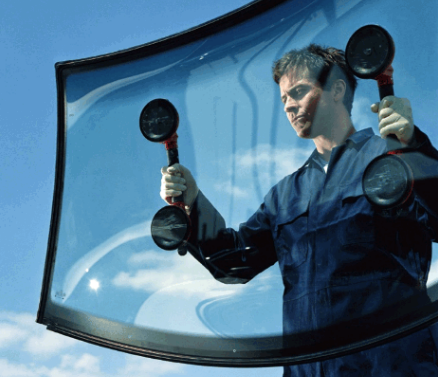 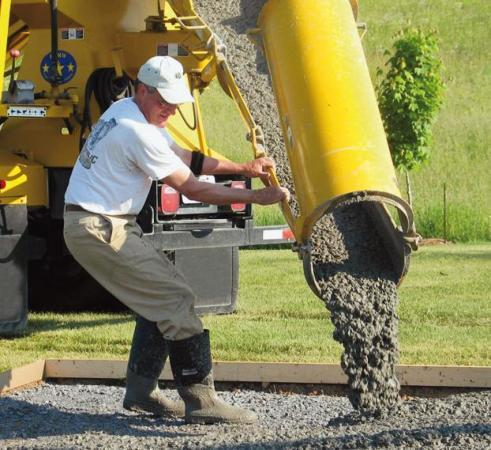 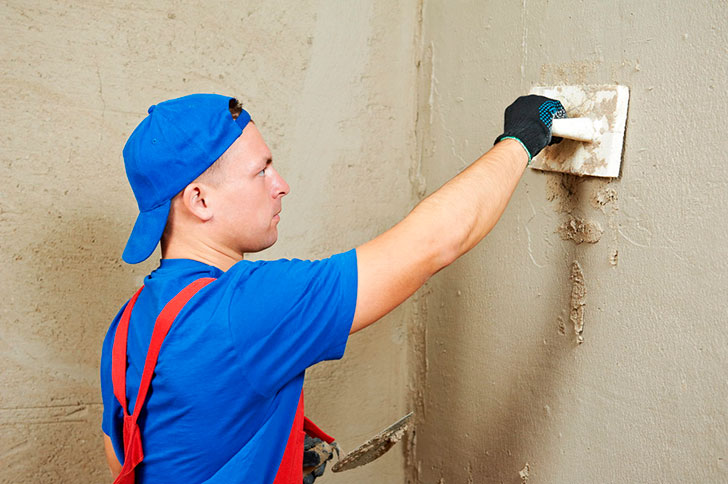 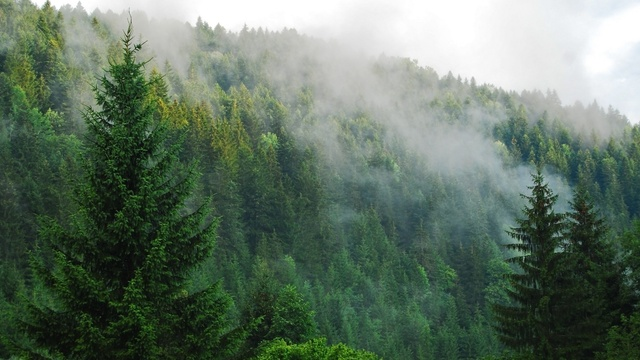 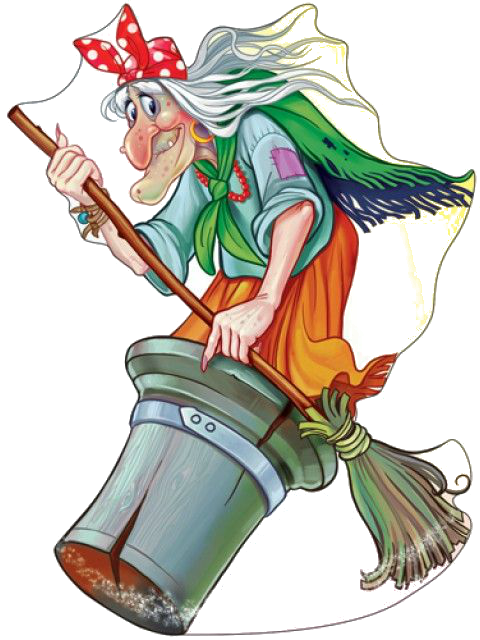 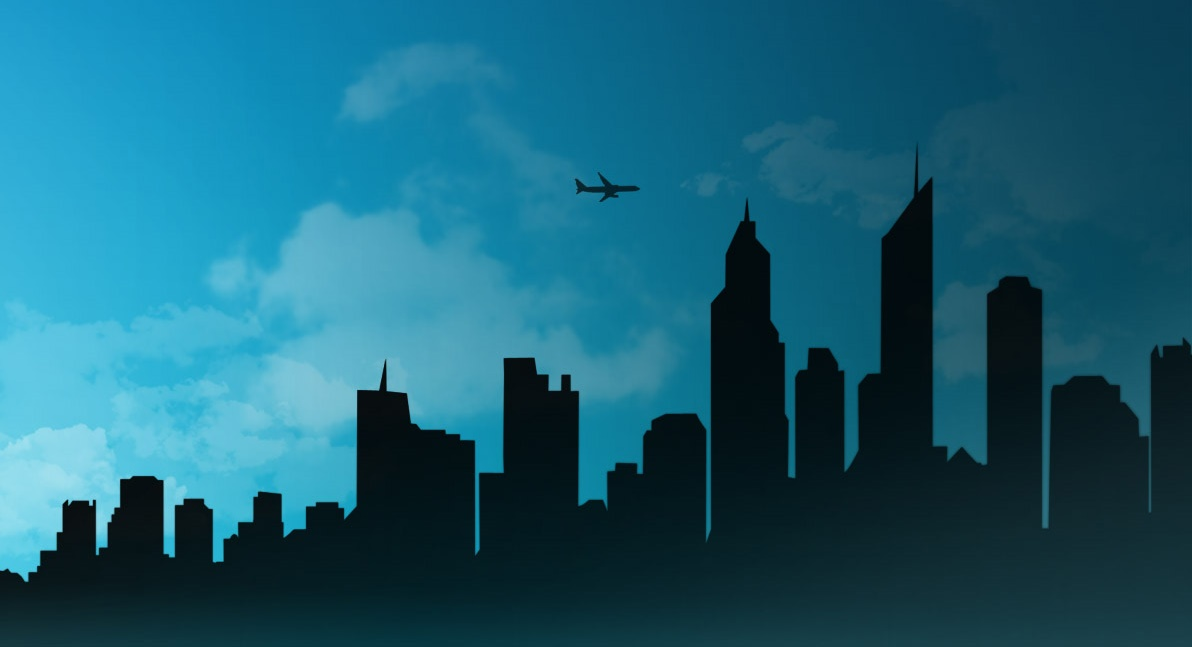 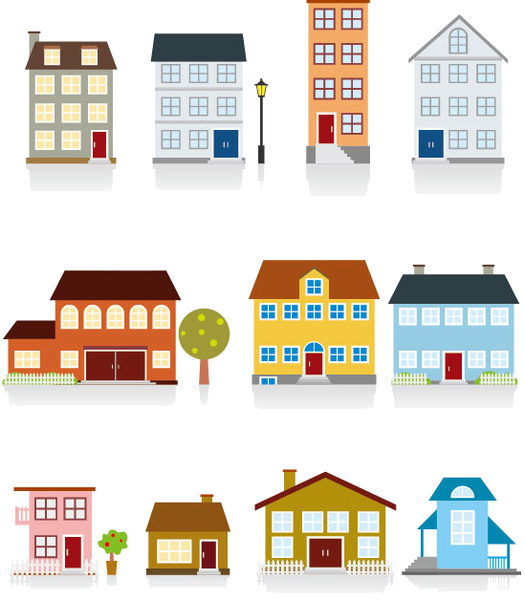 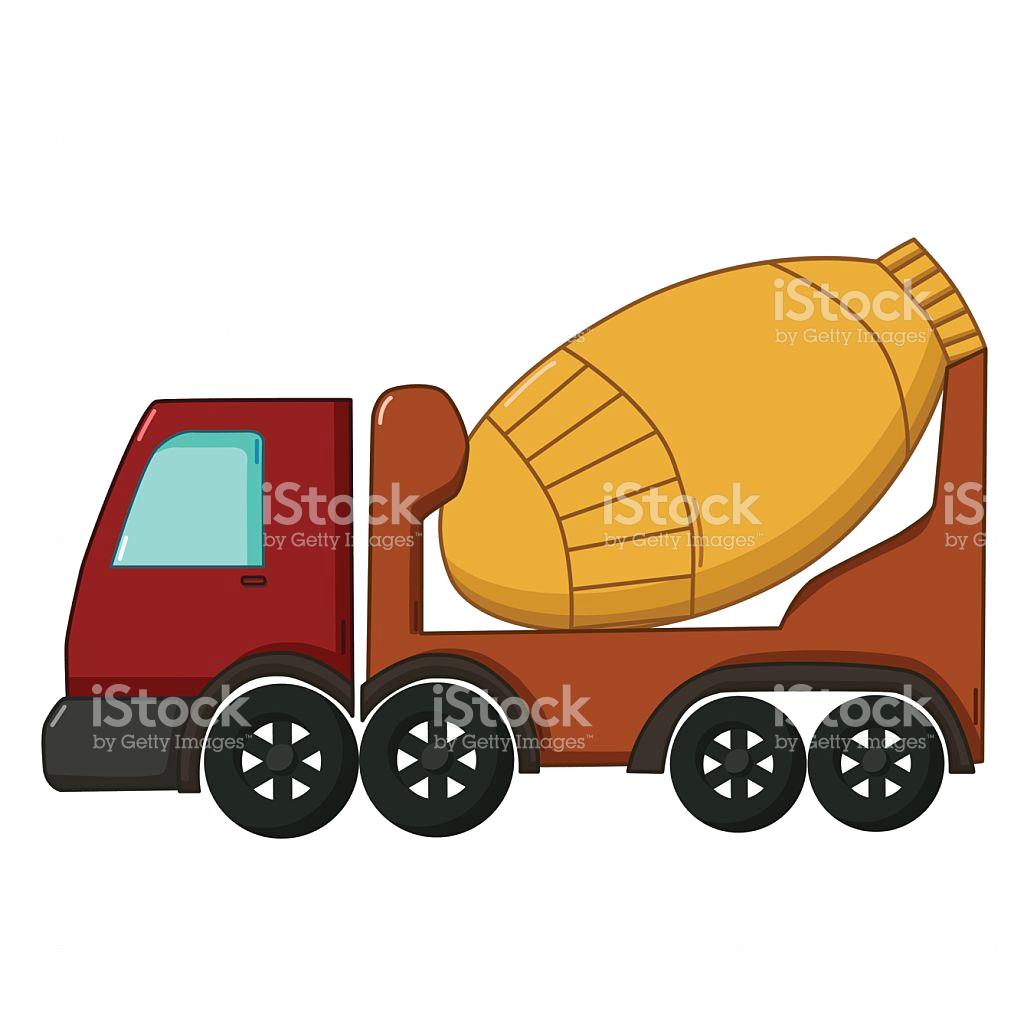 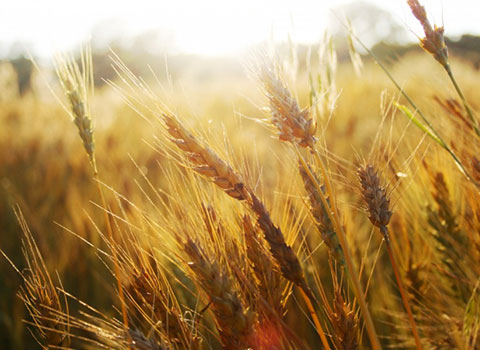 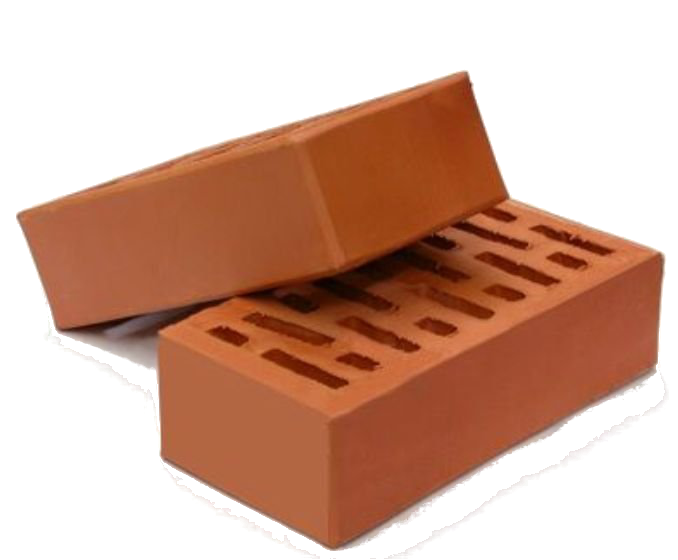 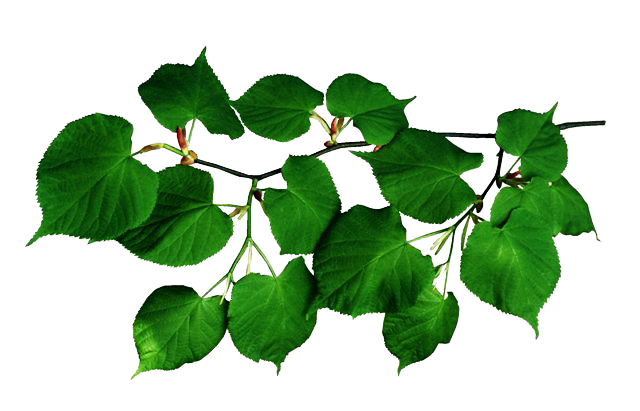 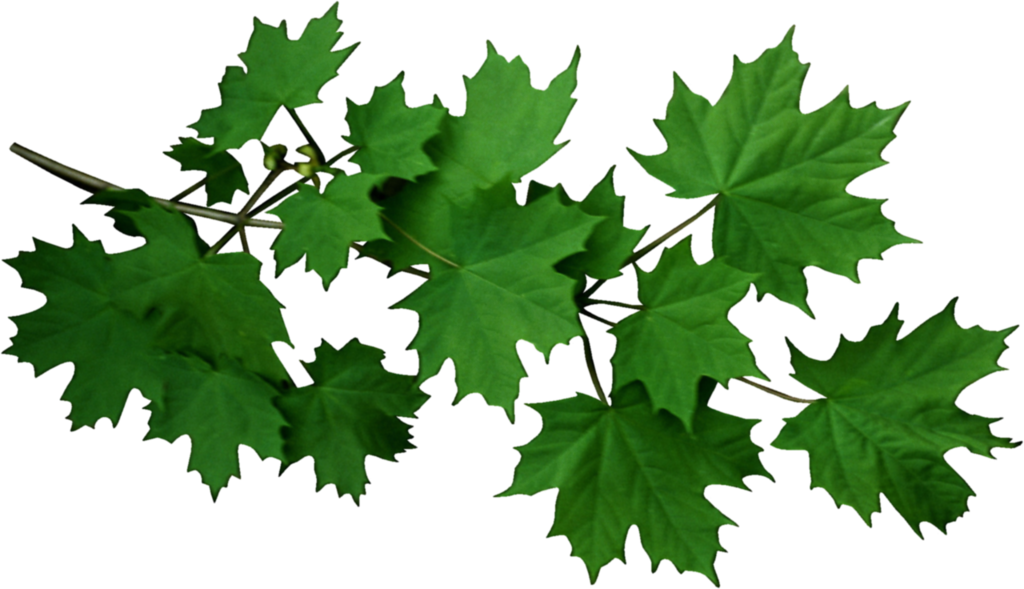 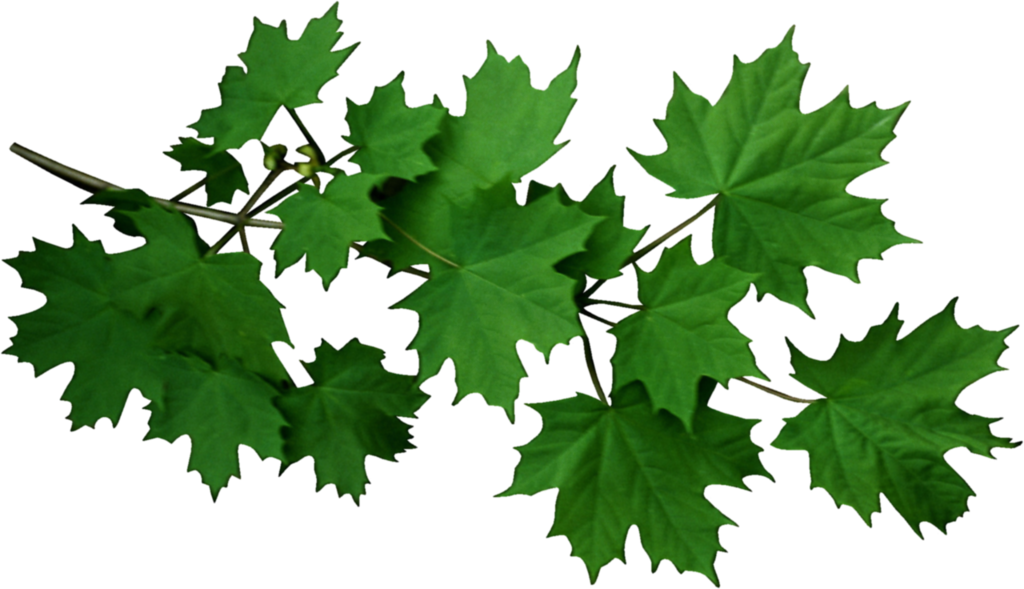 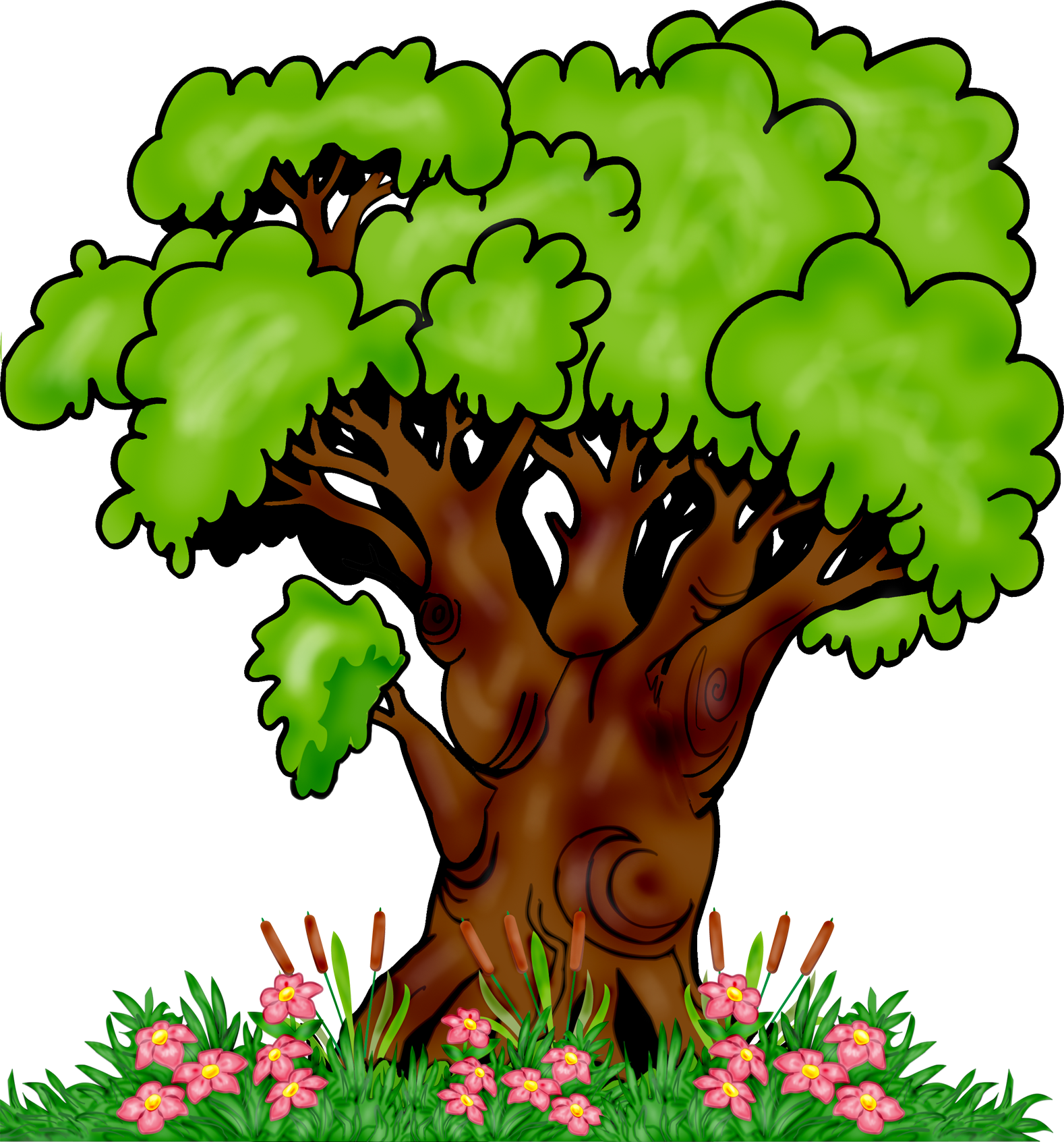 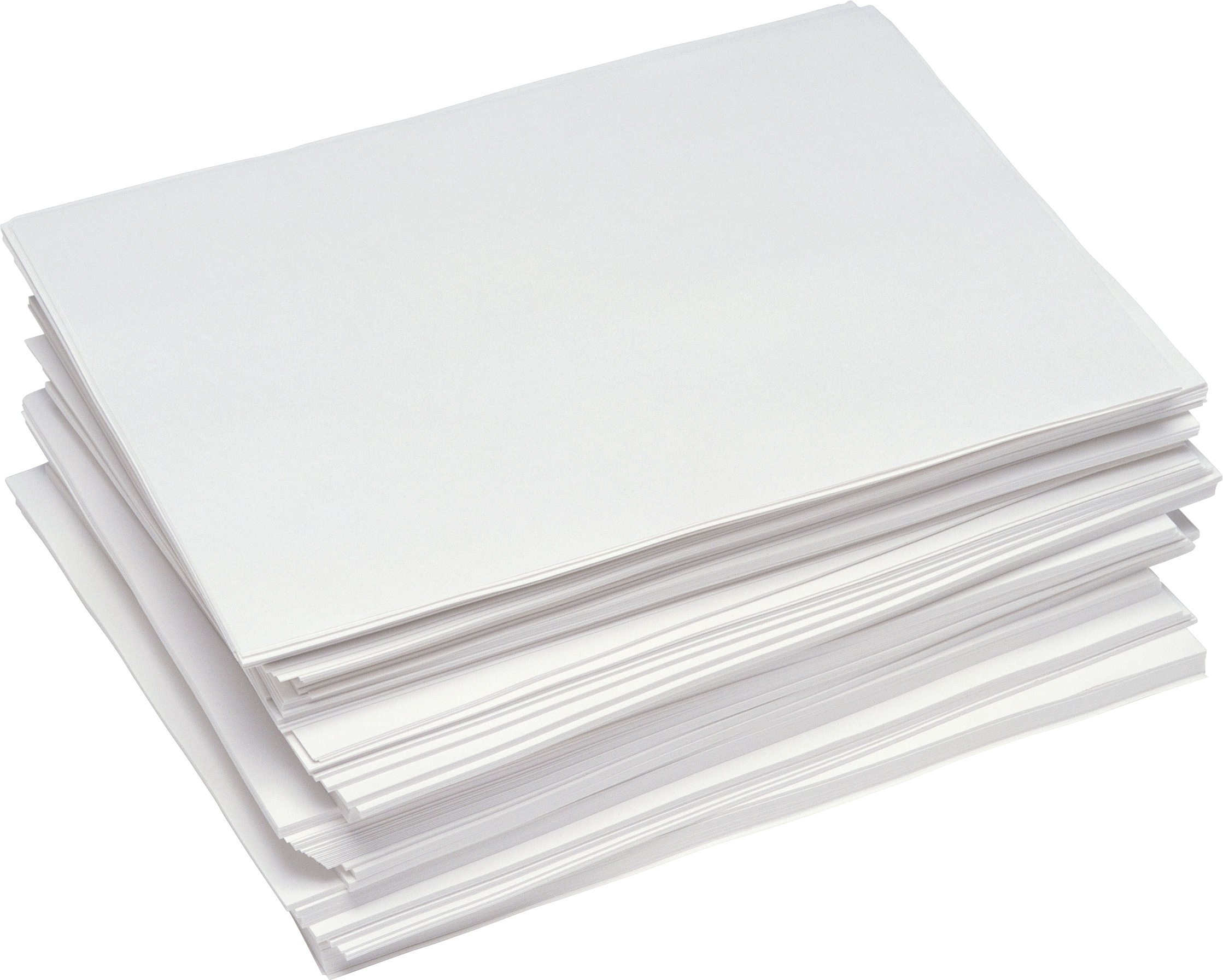 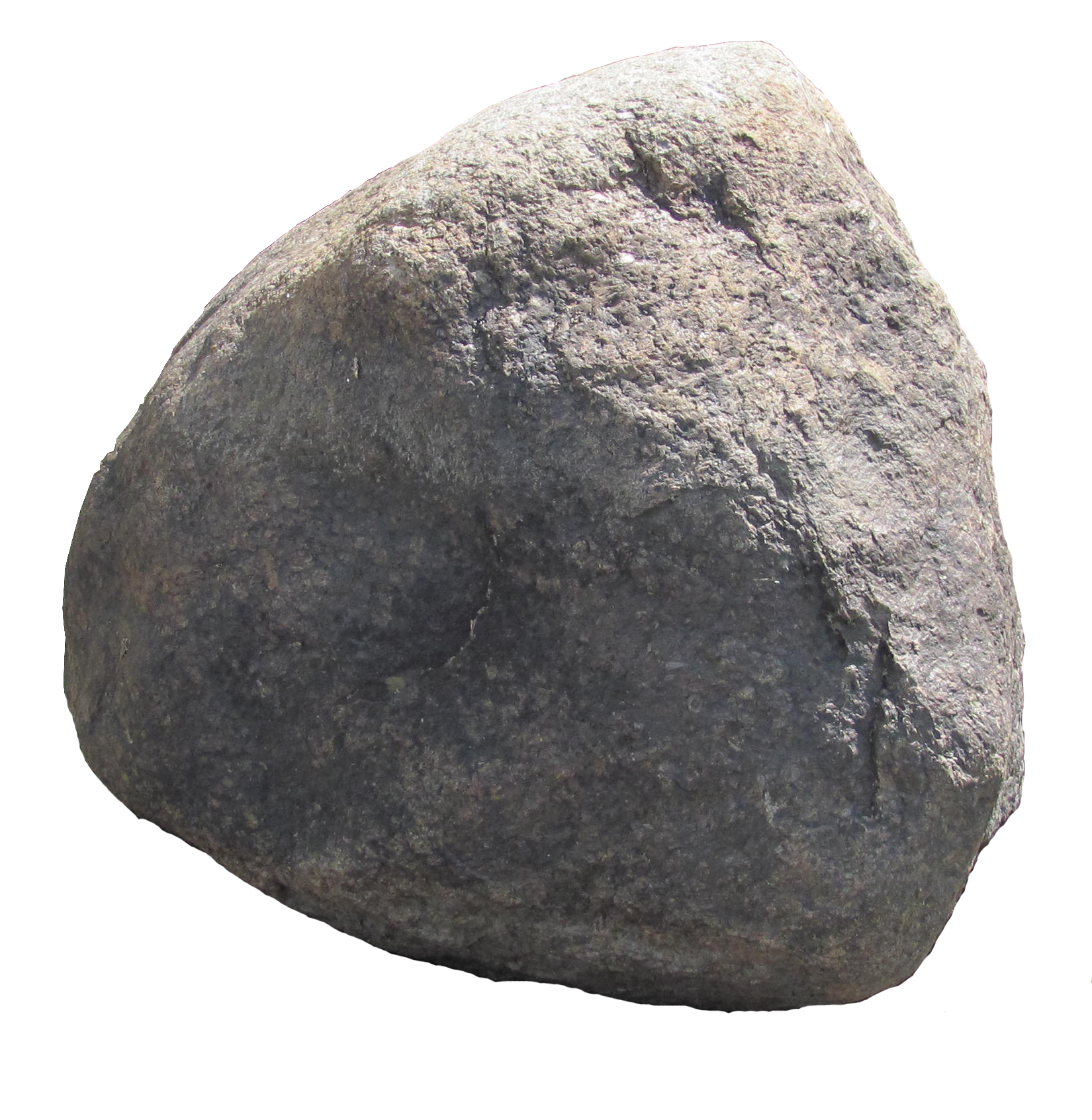 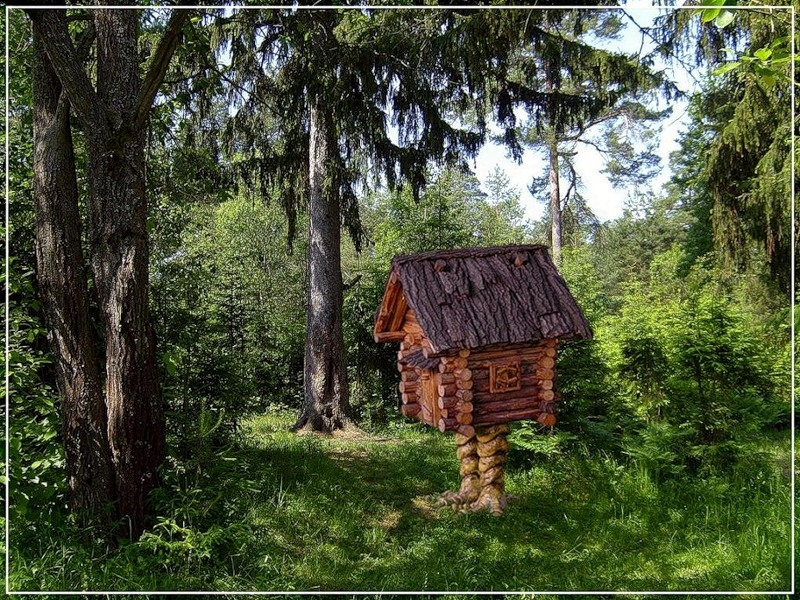 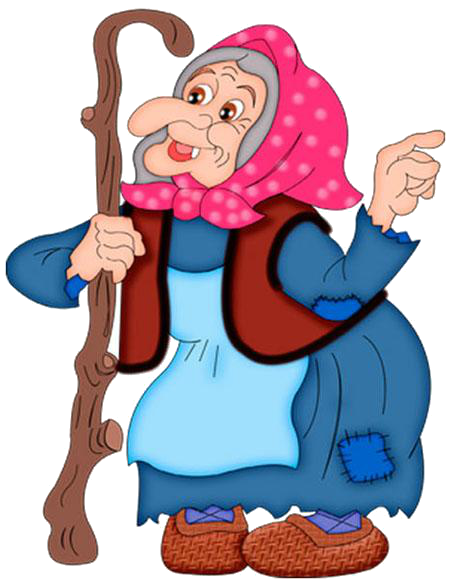 До новых встреч!